«Преодоление  фонетико-фонематического                                                        недоразвития  речи  детей старшего  дошкольного возраста                                  посредством  коррекционных сюжетно-тематических  занятий».
Т
Р
А
Н
С
П
О
Р
Т
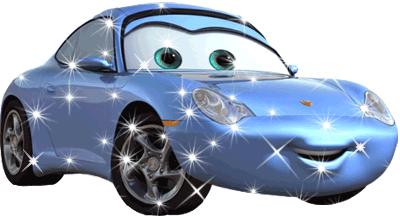 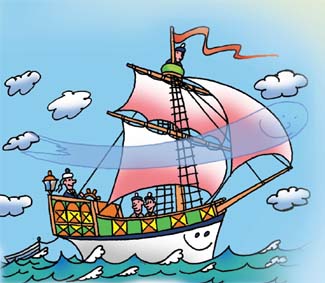 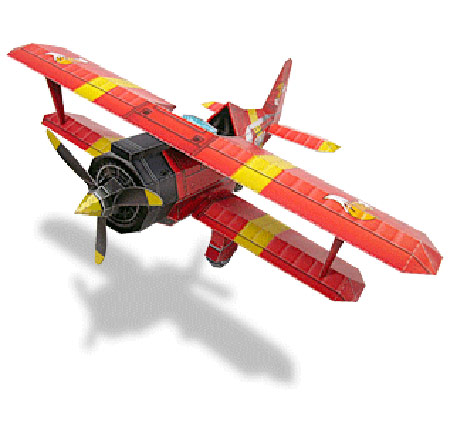 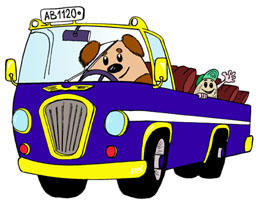 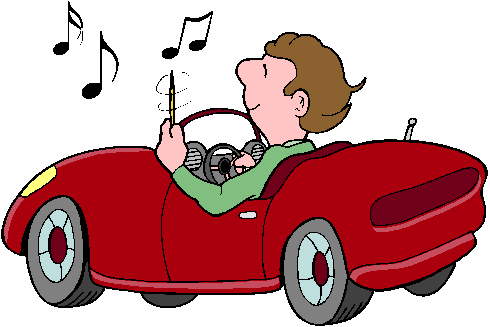 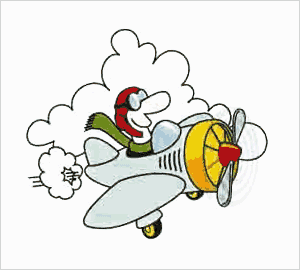 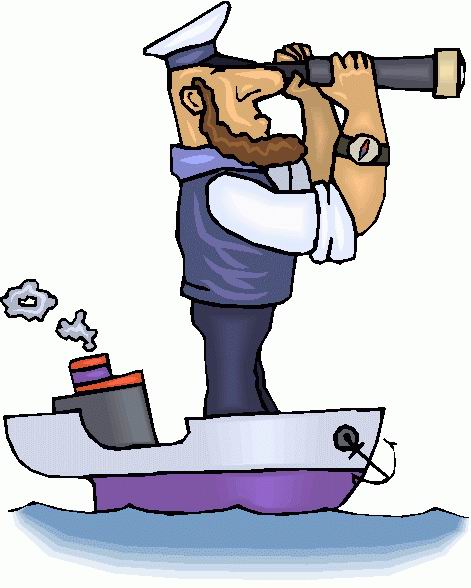 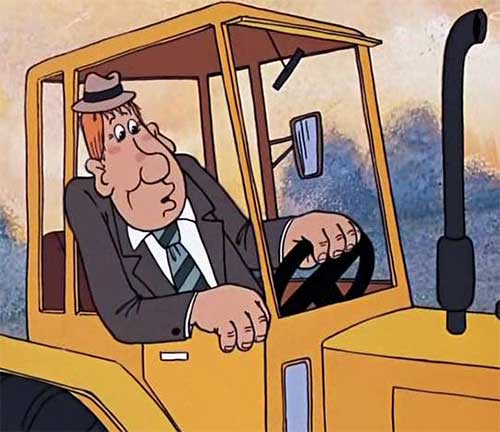 Животные   едут в гостицель: выделение  первого  звука  в словах.  Развитие фонематического слуха.
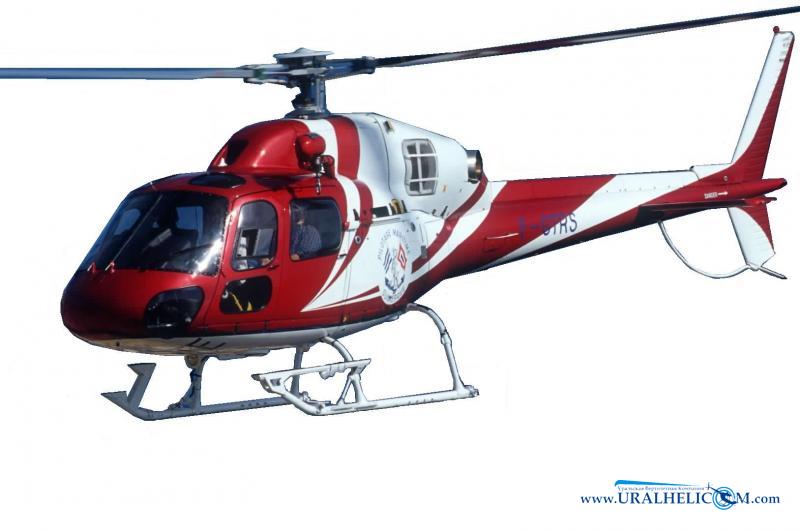 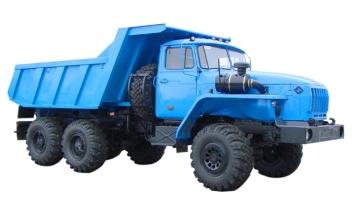 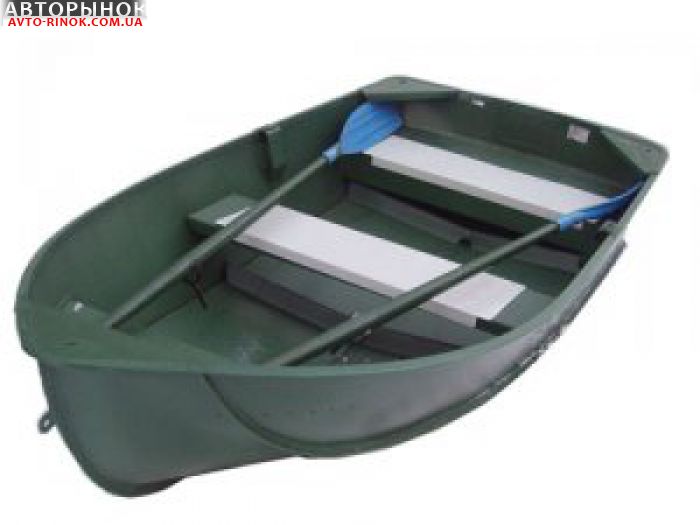 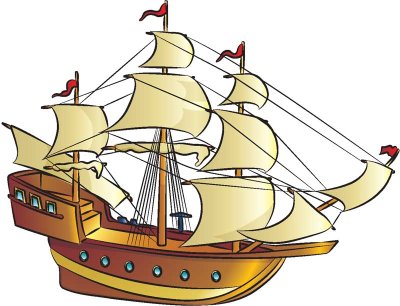 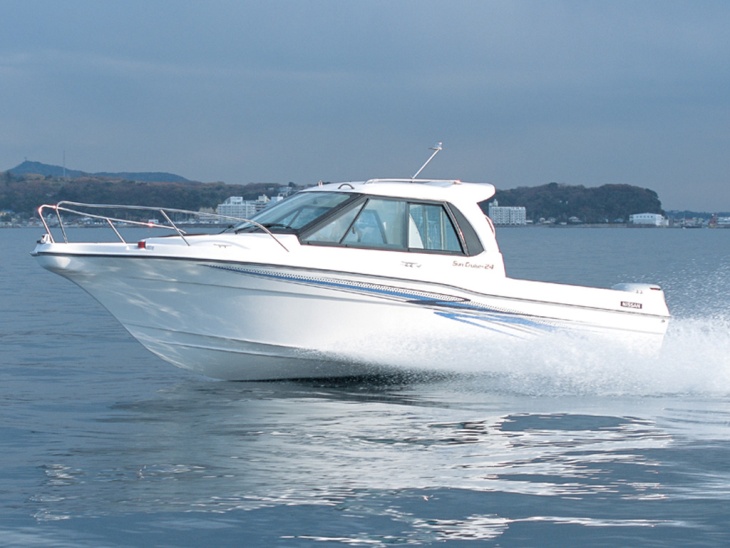 Подарки .Цель: определение  места  звука  в  слове
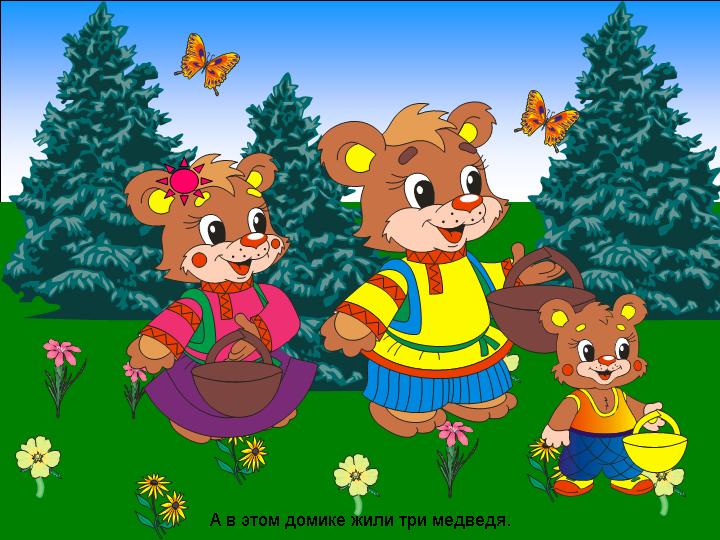 Аукцион !Цель:  подбор  слов на заданный  звук.
Лот № 1
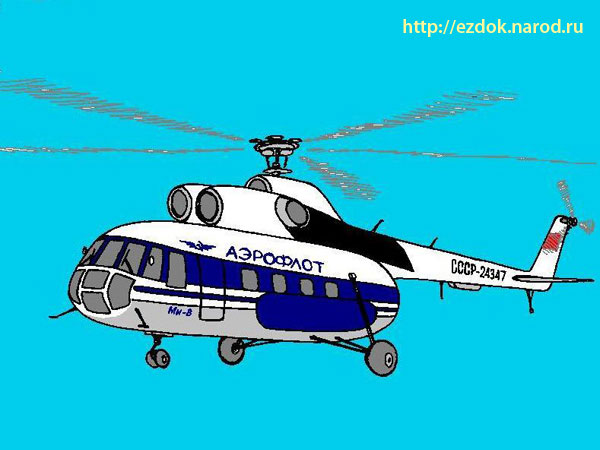 Лот № 2
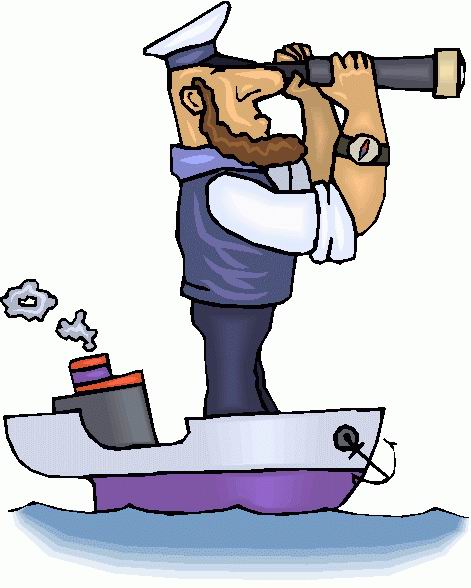 Лот № 3.
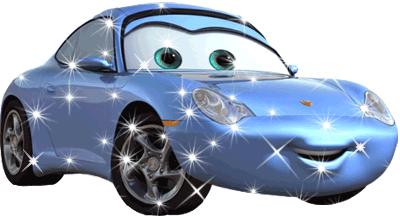 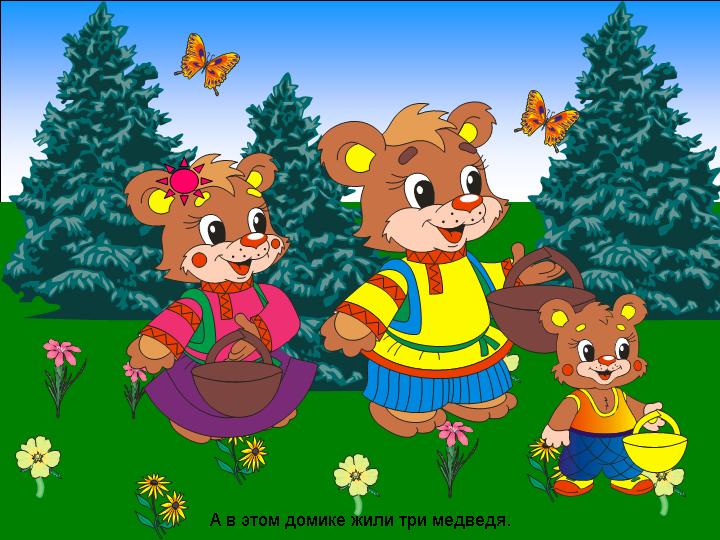 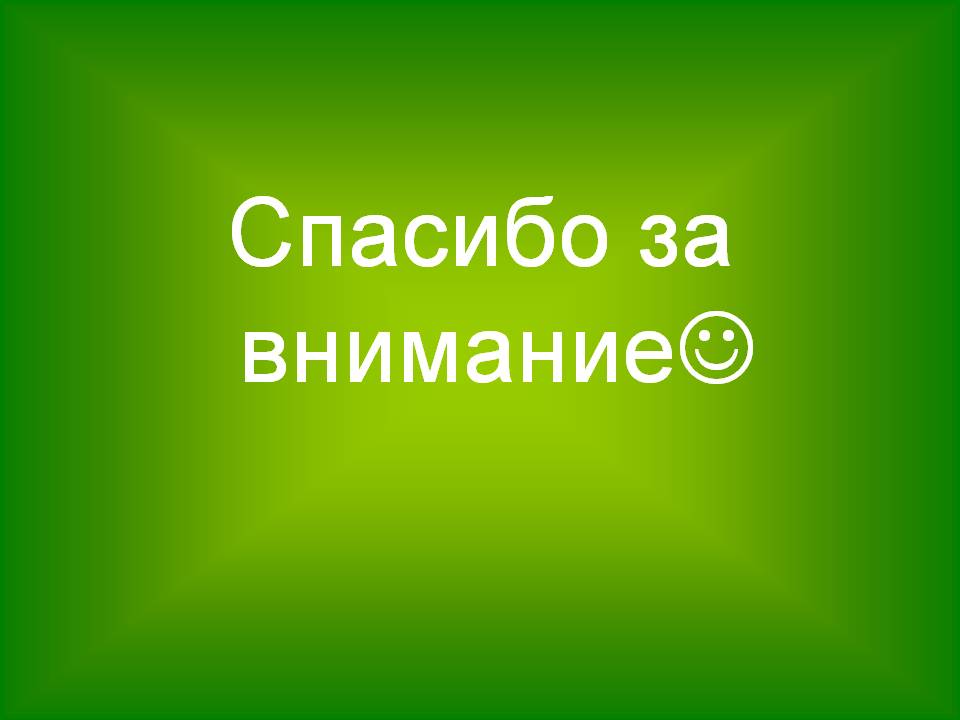